Navigating Complex Accounts
Session 038
September 11th, 2020
Welcome – we’ll be starting soon.
Navigating Complex Accounts
Session 038
September 11th, 2020
What is the #1 factor to winning a b2b sale?
Consensus within the organization.
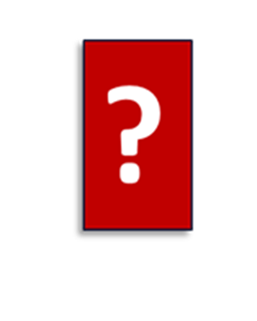 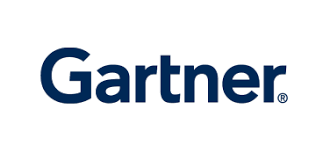 Navigating Complex Accounts
Knowledge
How?
Strategy
Action Plan
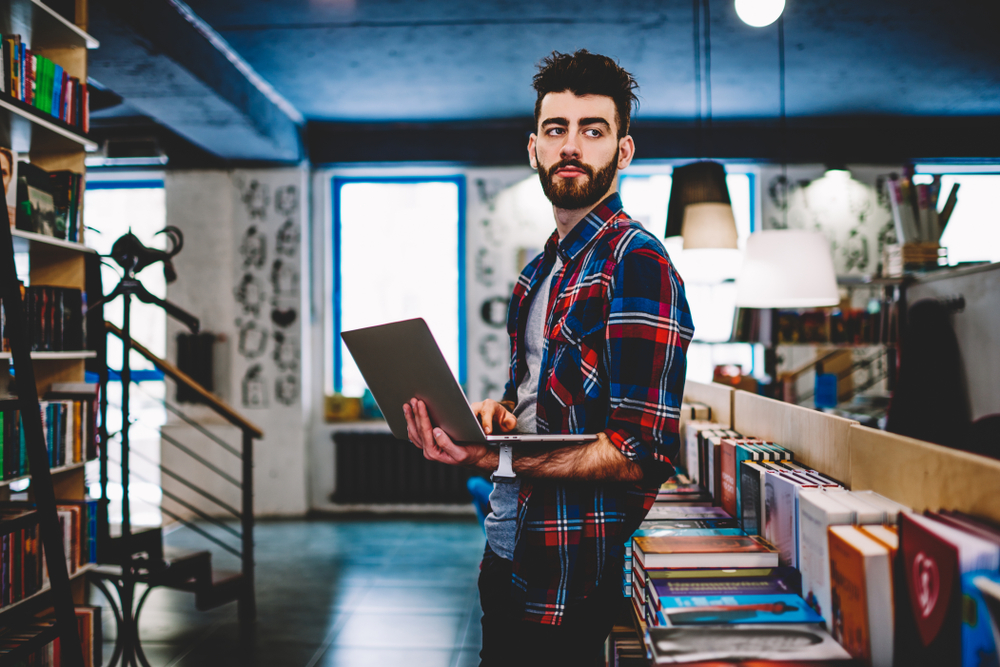 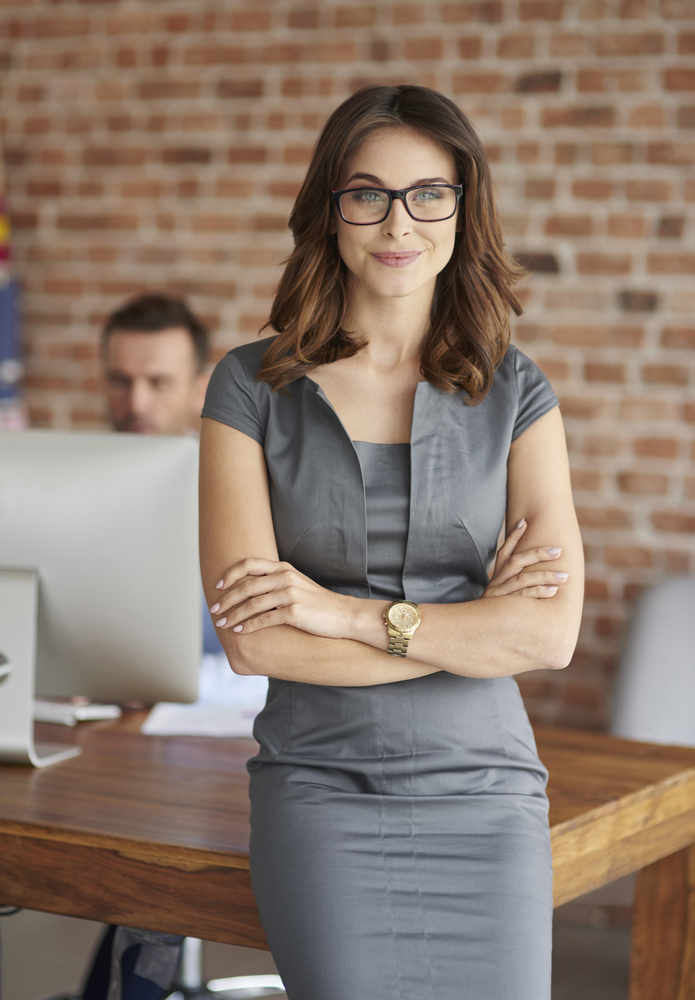 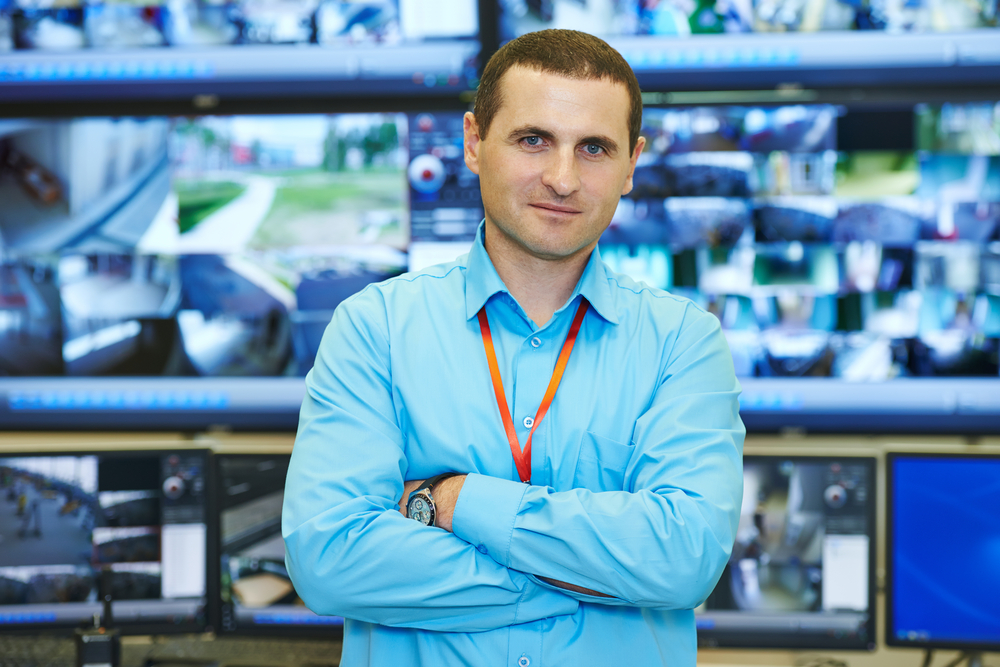 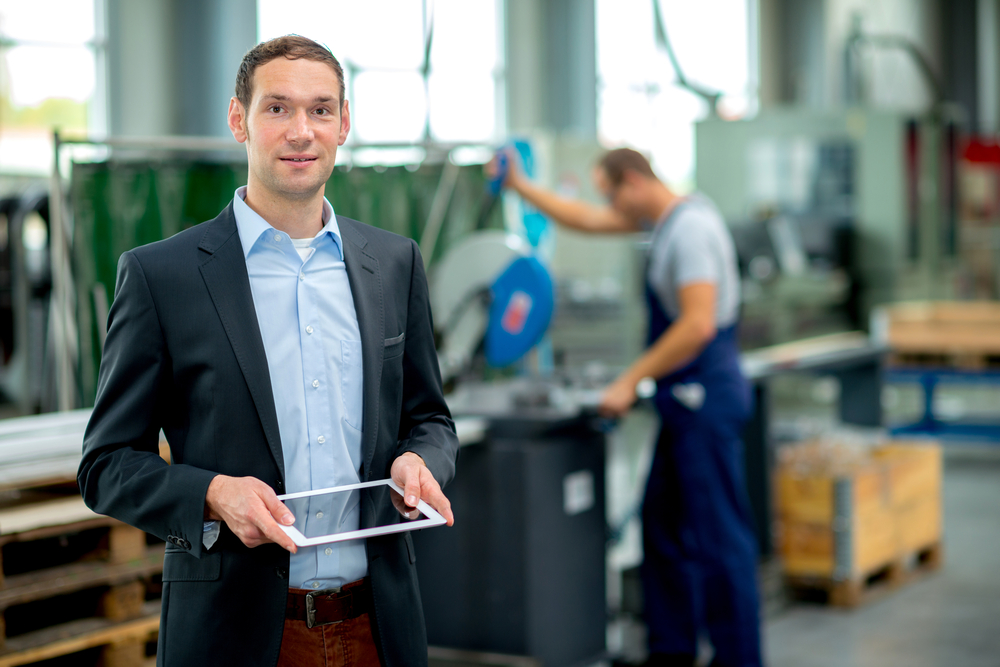 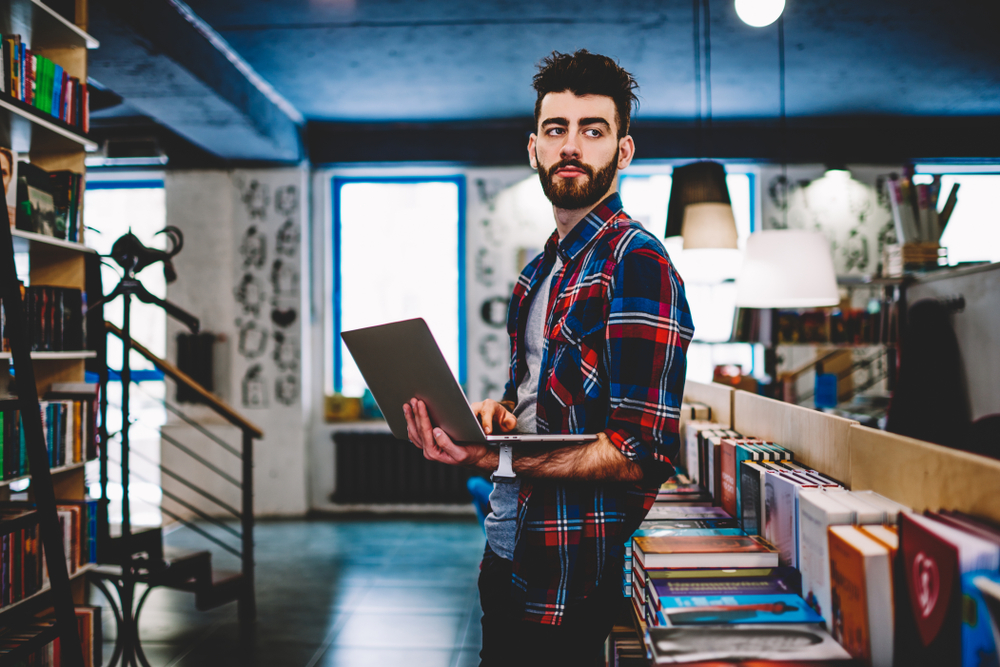 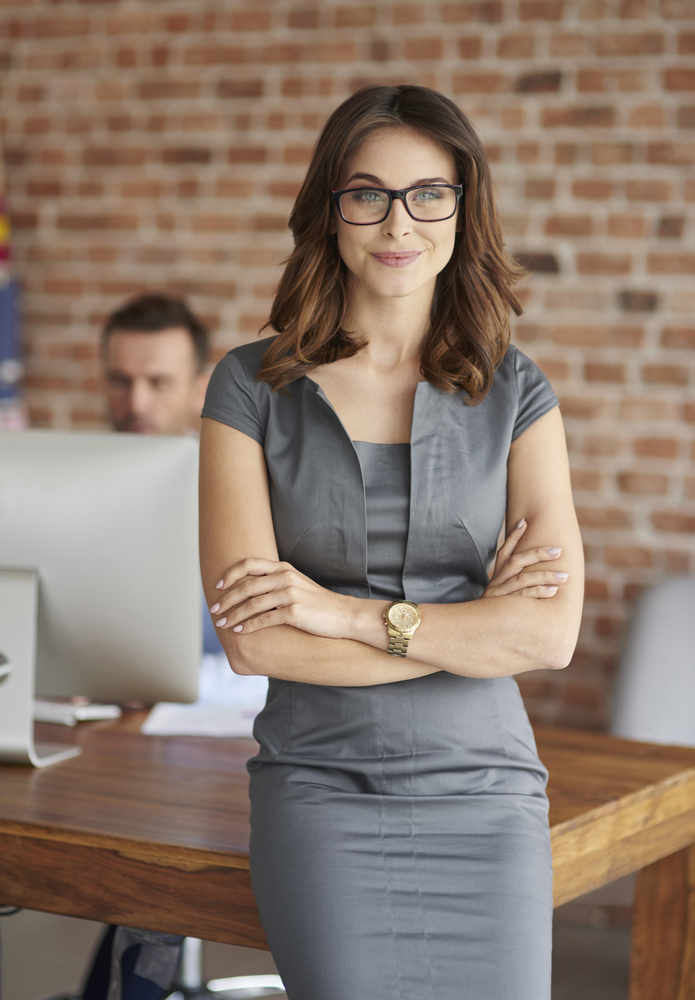 No matter what you learn today, always … and I mean always keep your POC in the loop.
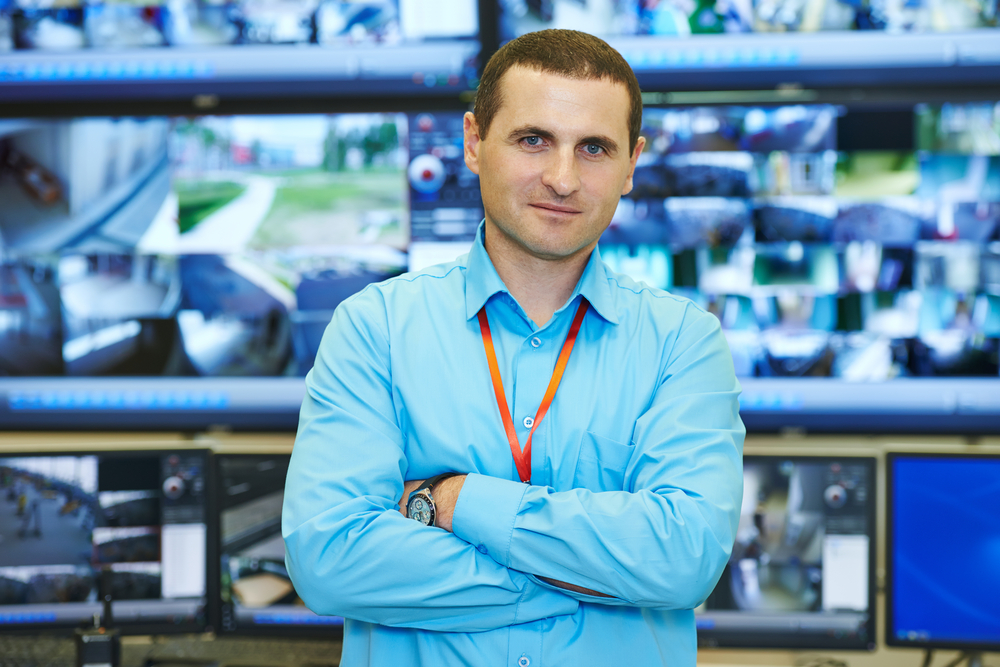 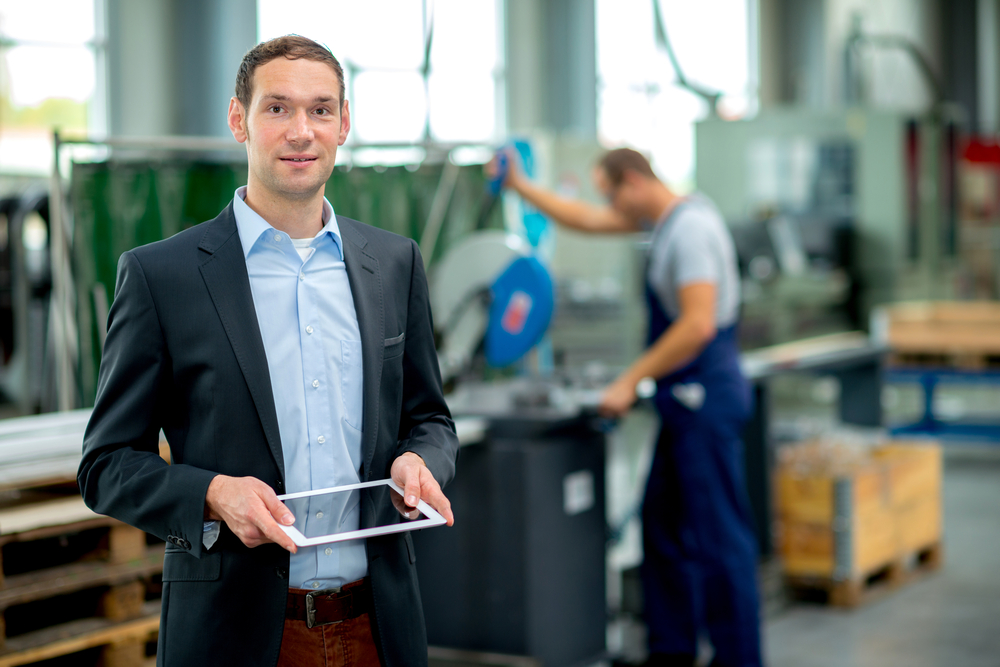 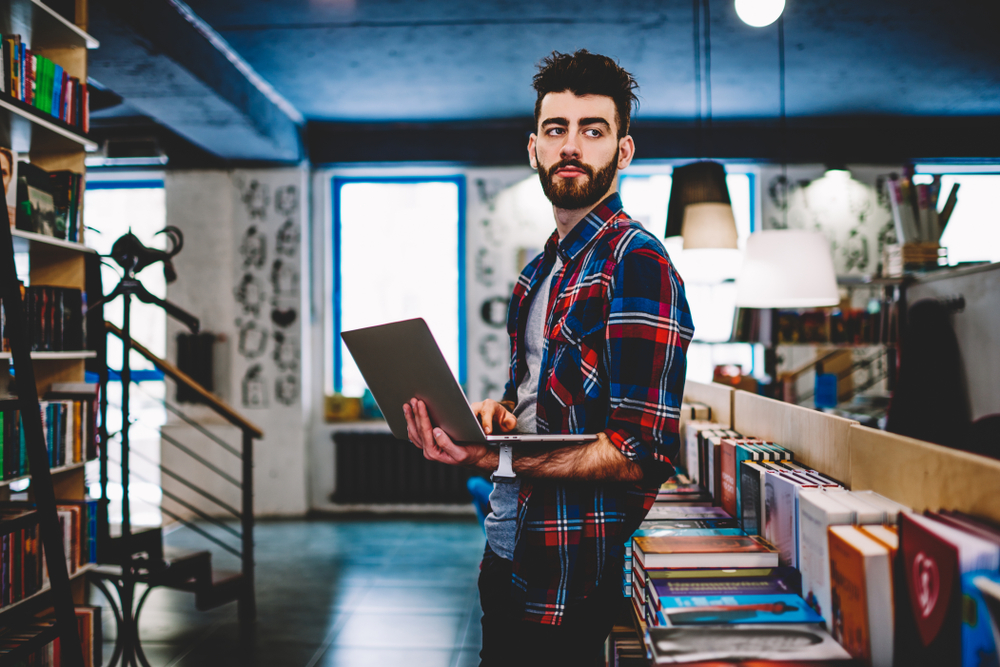 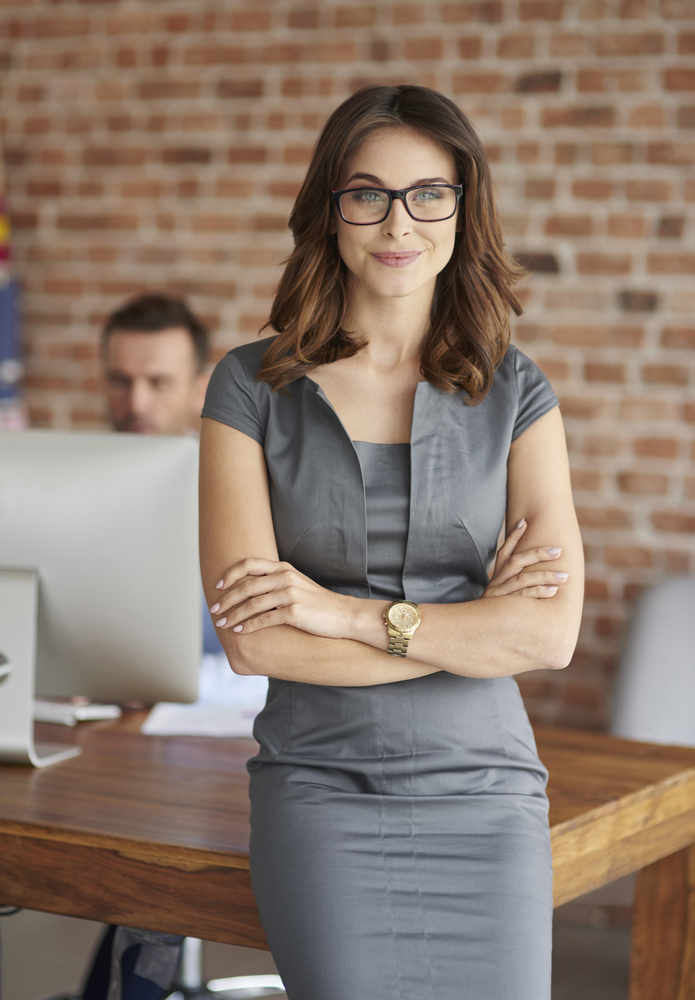 No matter what you learn today, always … and I mean always keep your POC in the loop.
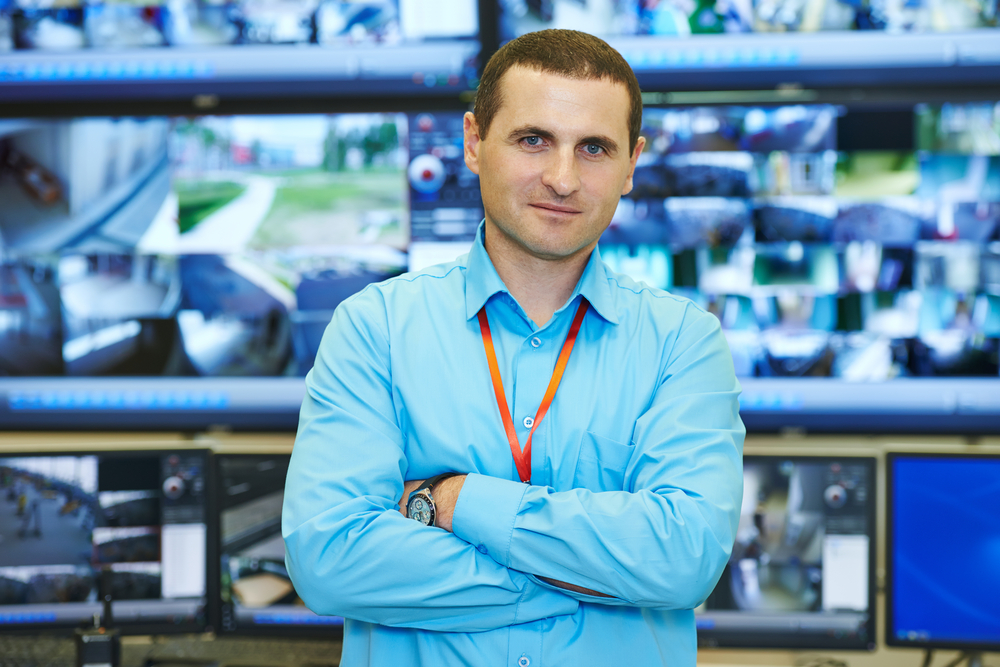 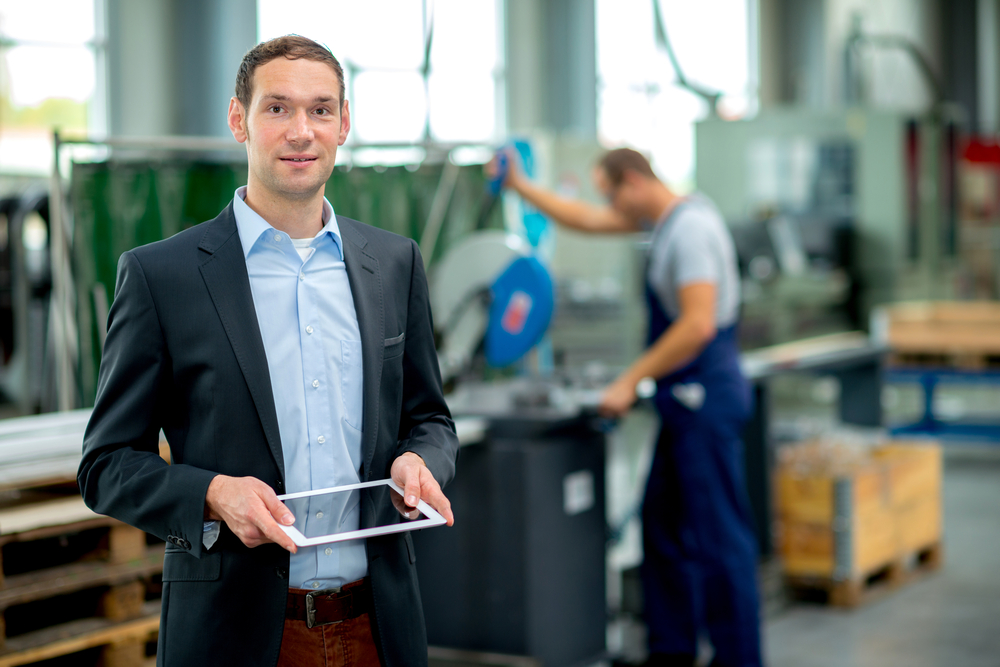 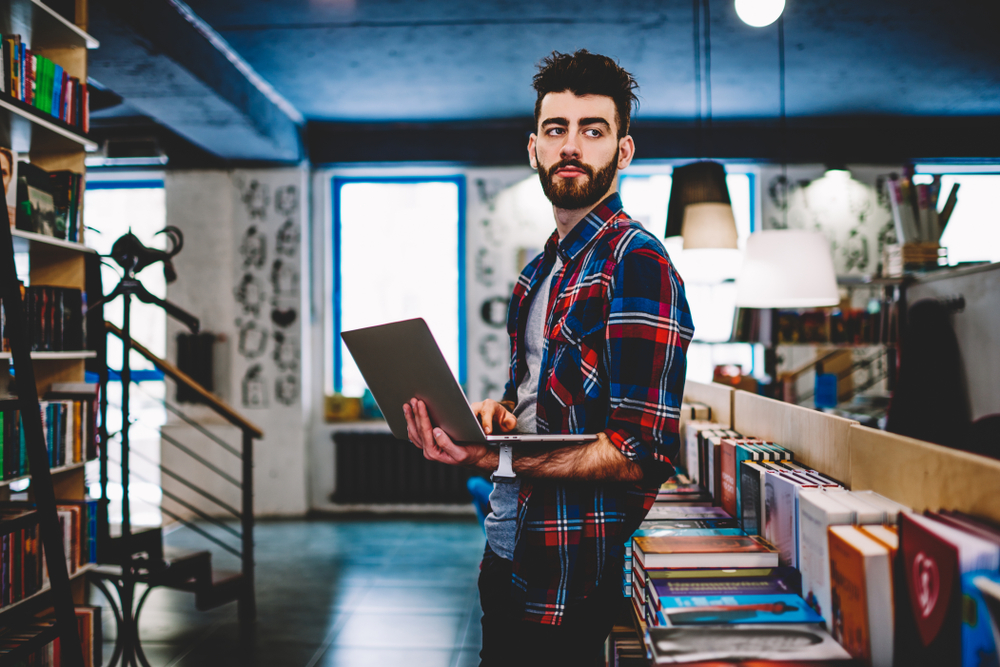 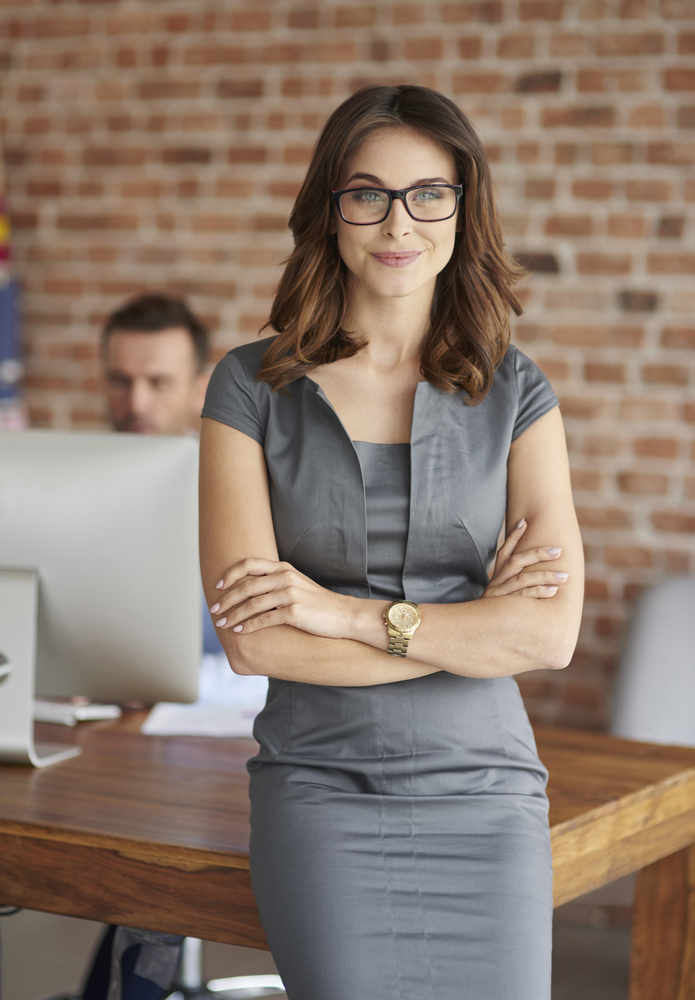 No matter what you learn today, always … and I mean always keep your POC in the loop.
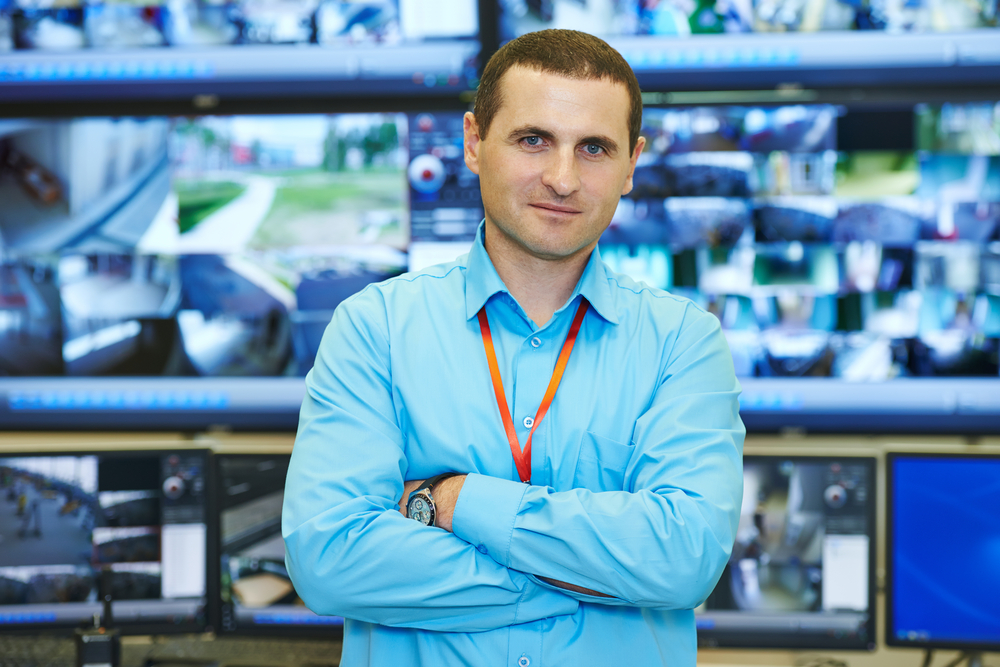 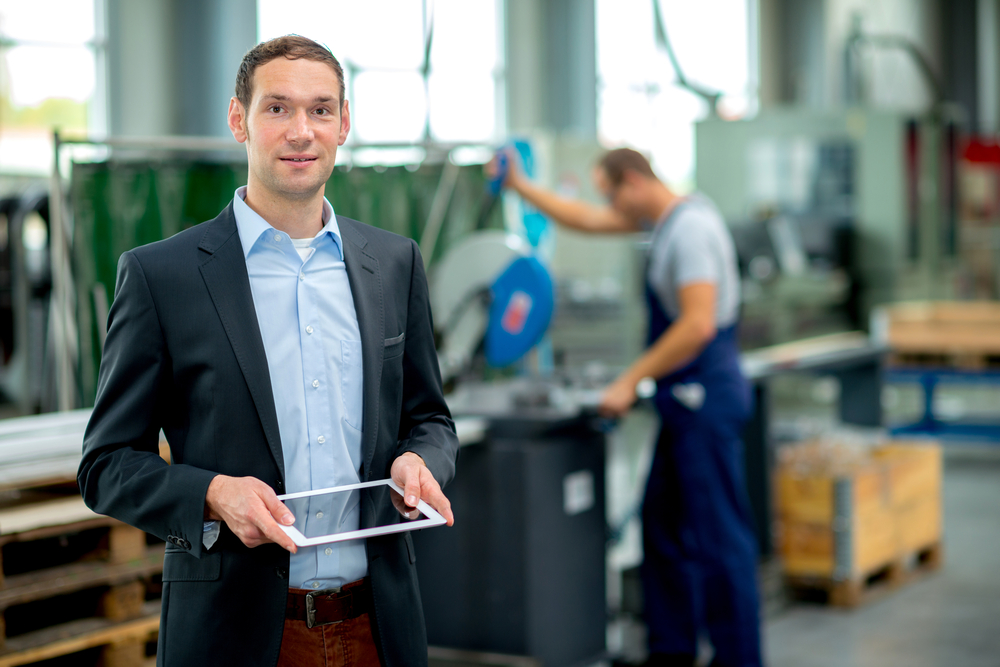 What is the #1 factor to winning a b2b sale?
Consensus within the organization.
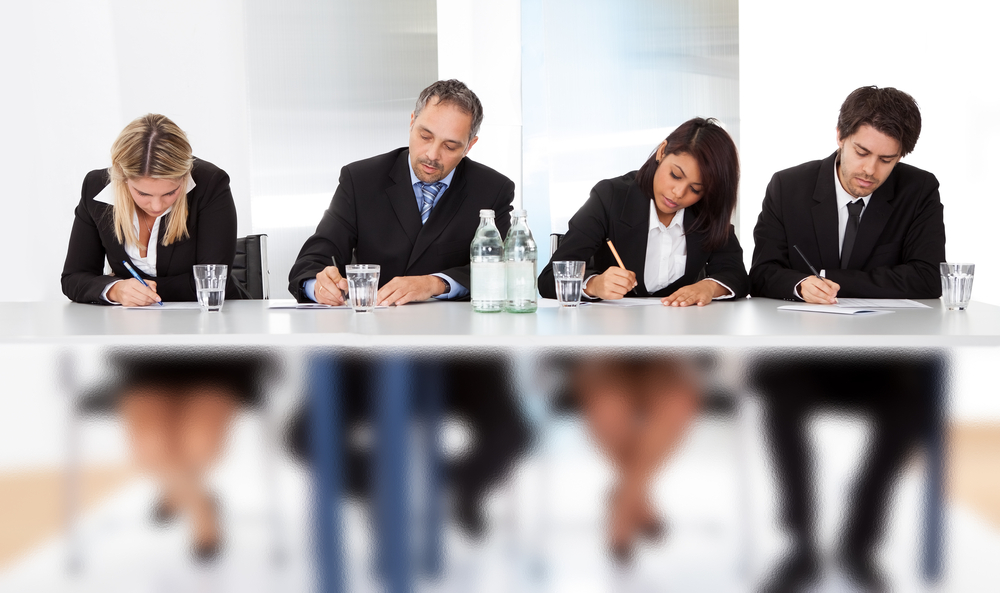 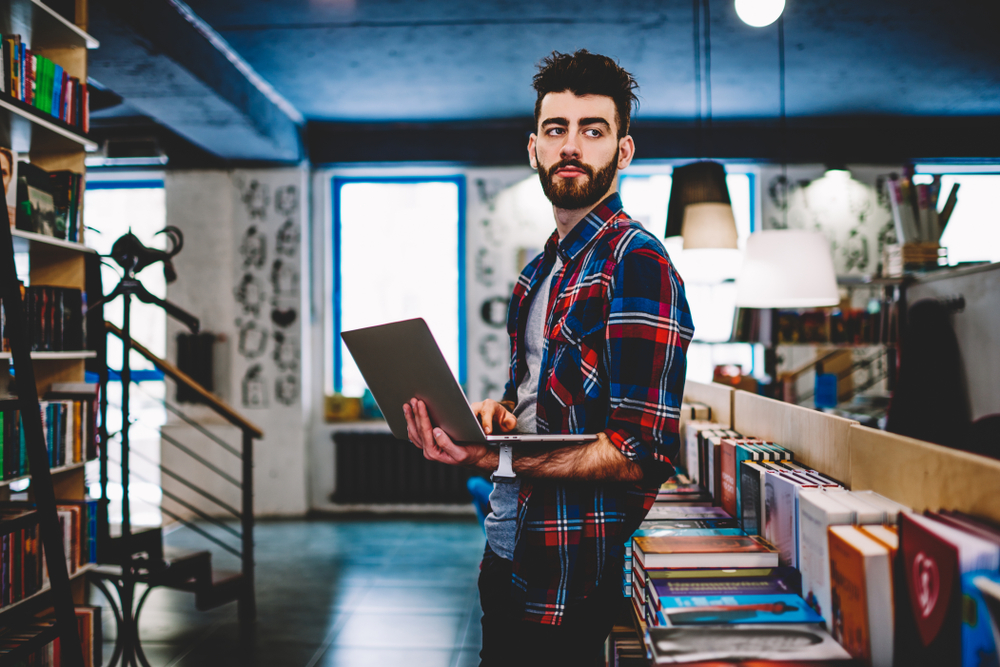 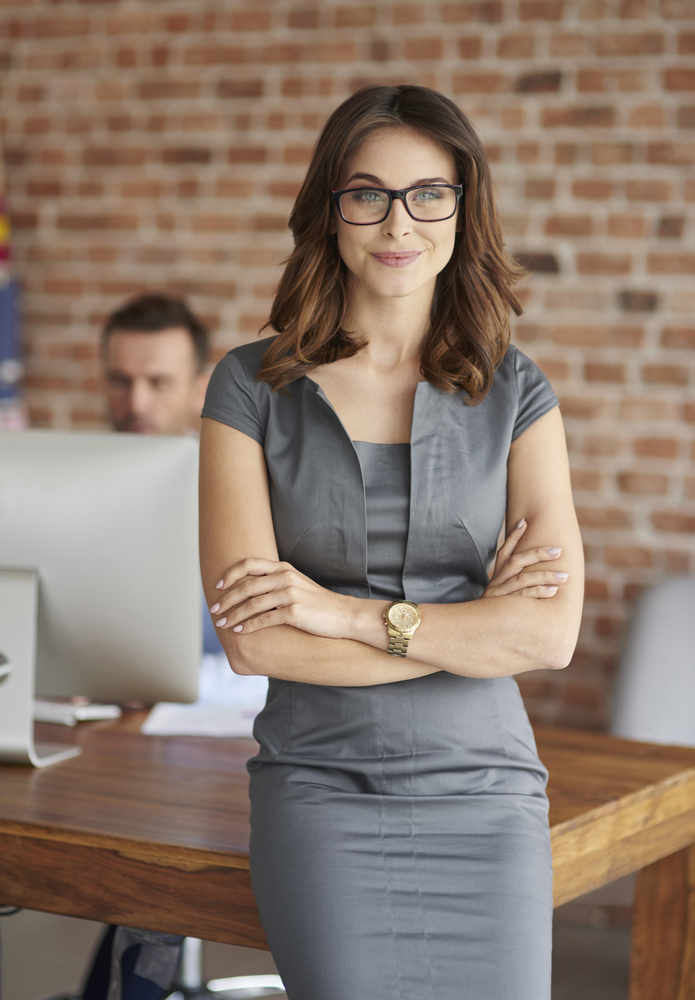 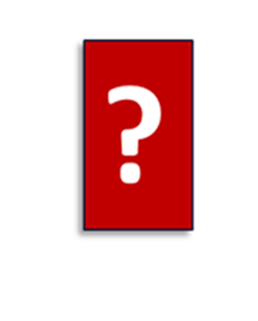 No matter what you learn today, always … and I mean always keep your POC in the loop.
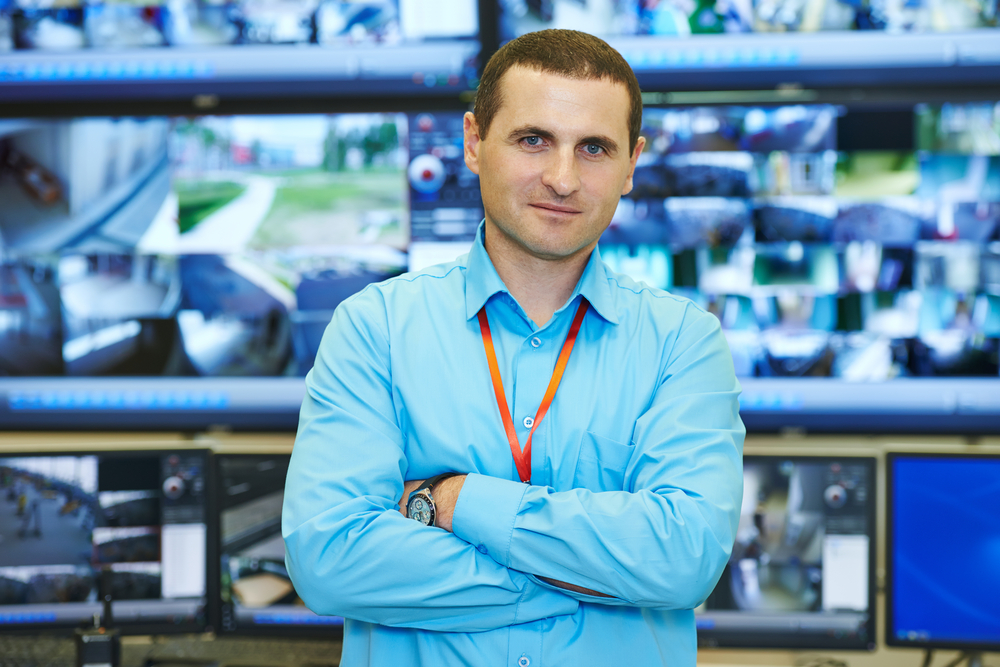 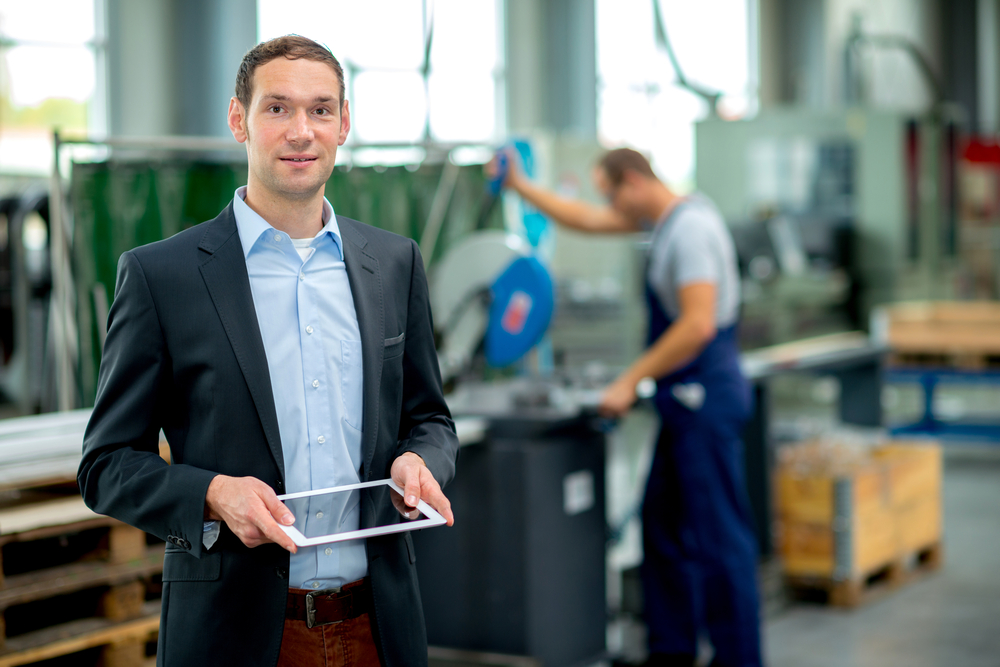 Knowledge
What Kind of Knowledge?
People – Decision-makers and influencers.
Competition.
Your positioning.
Their system.
Decision-making process.
Sales history.
High level approach and strategy.
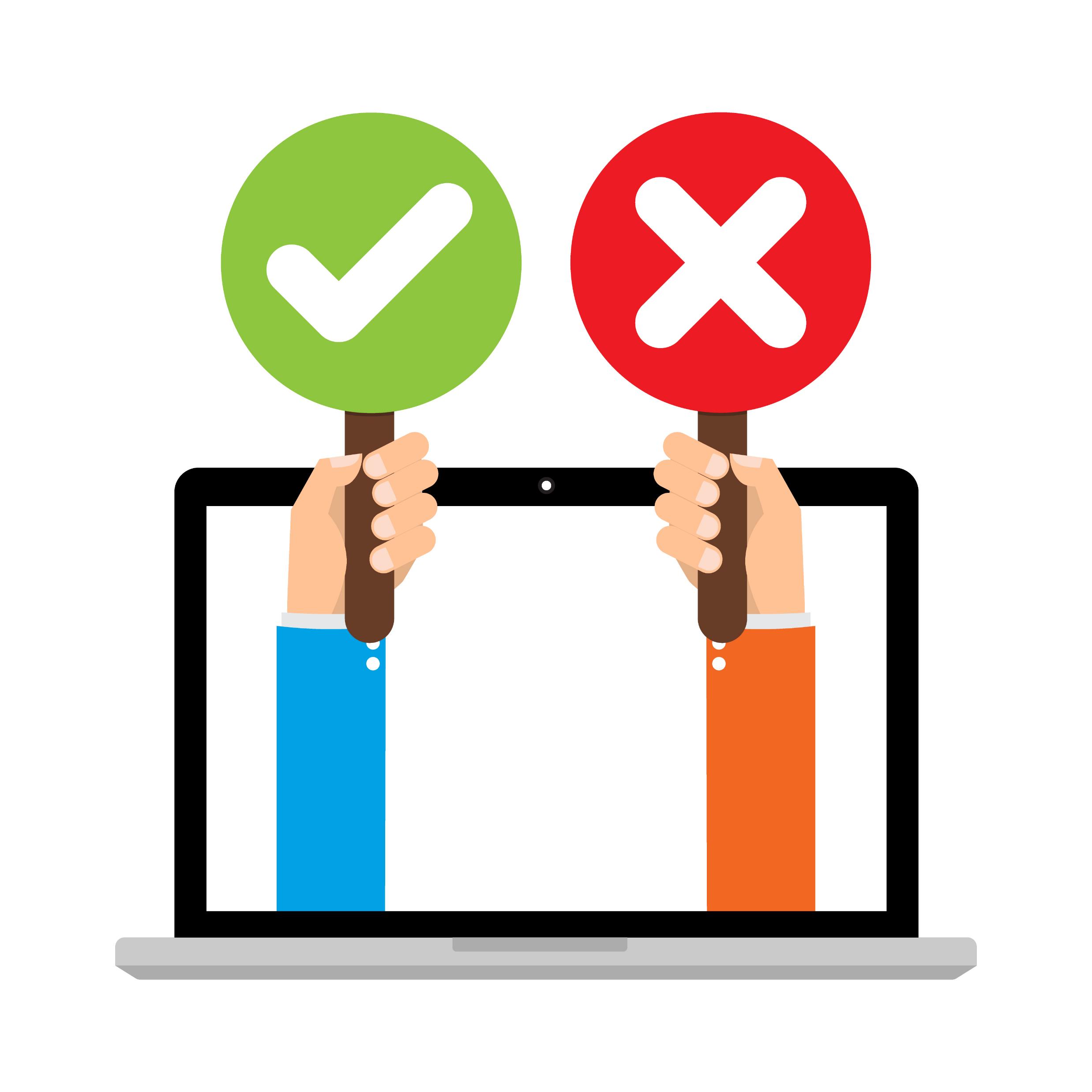 Poll Question
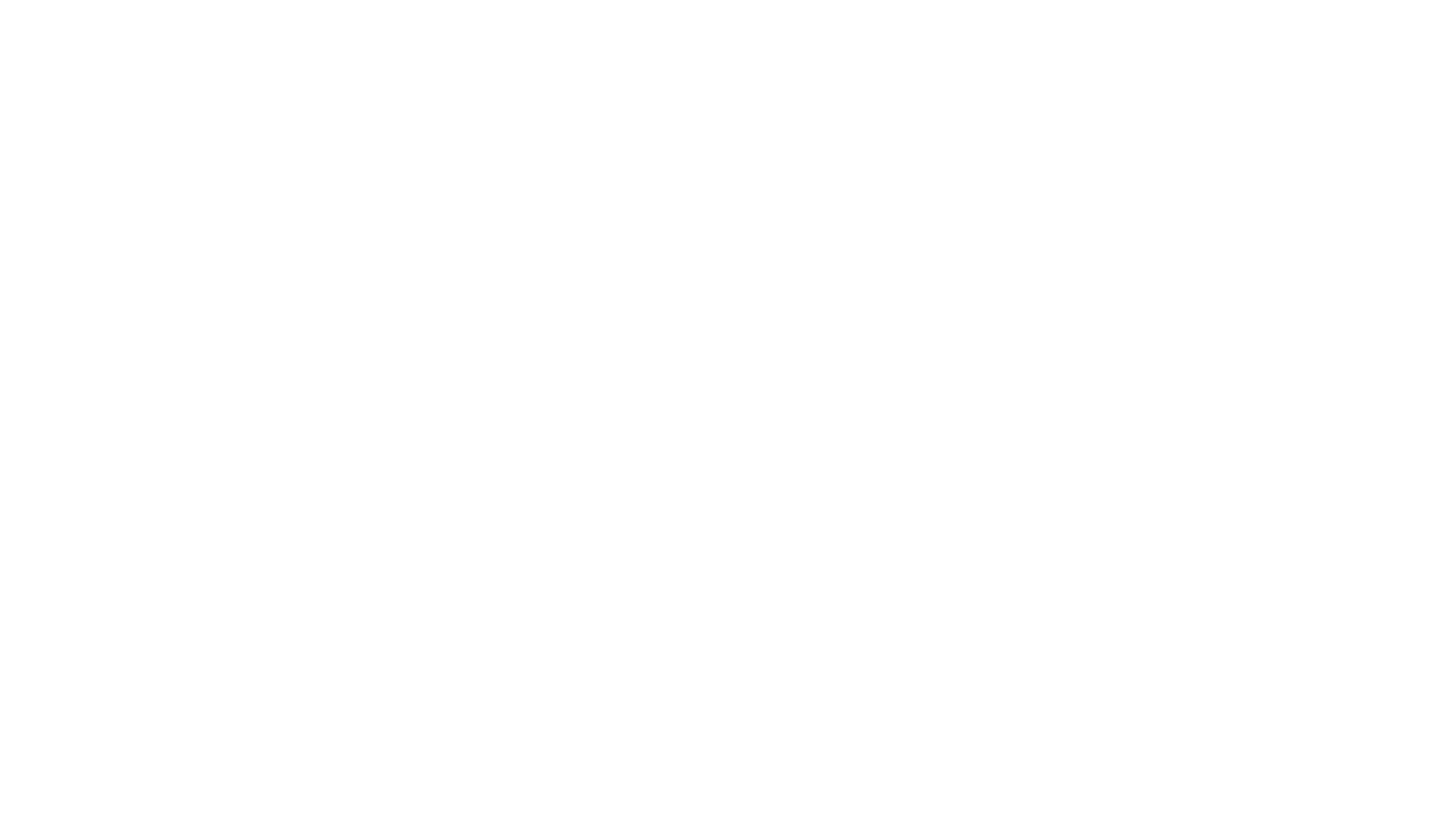 Our CRM system but I don’t think we can customize the fields.
Our CRM system and we can customize the fields.
Spreadsheet.
Other type of database.
How can you track this information?
What Kind of Knowledge?
People – Decision-makers and influencers.
Competition.
Your positioning.
Their system.
Decision-making process.
Sales history.
High level approach and strategy.
How?
How to Find Knowledge?
Partners 
Point of Contact
Meetings with multiple departments
Sales support and management from your company
Google alerts (or alternatives)
Other reps in the account
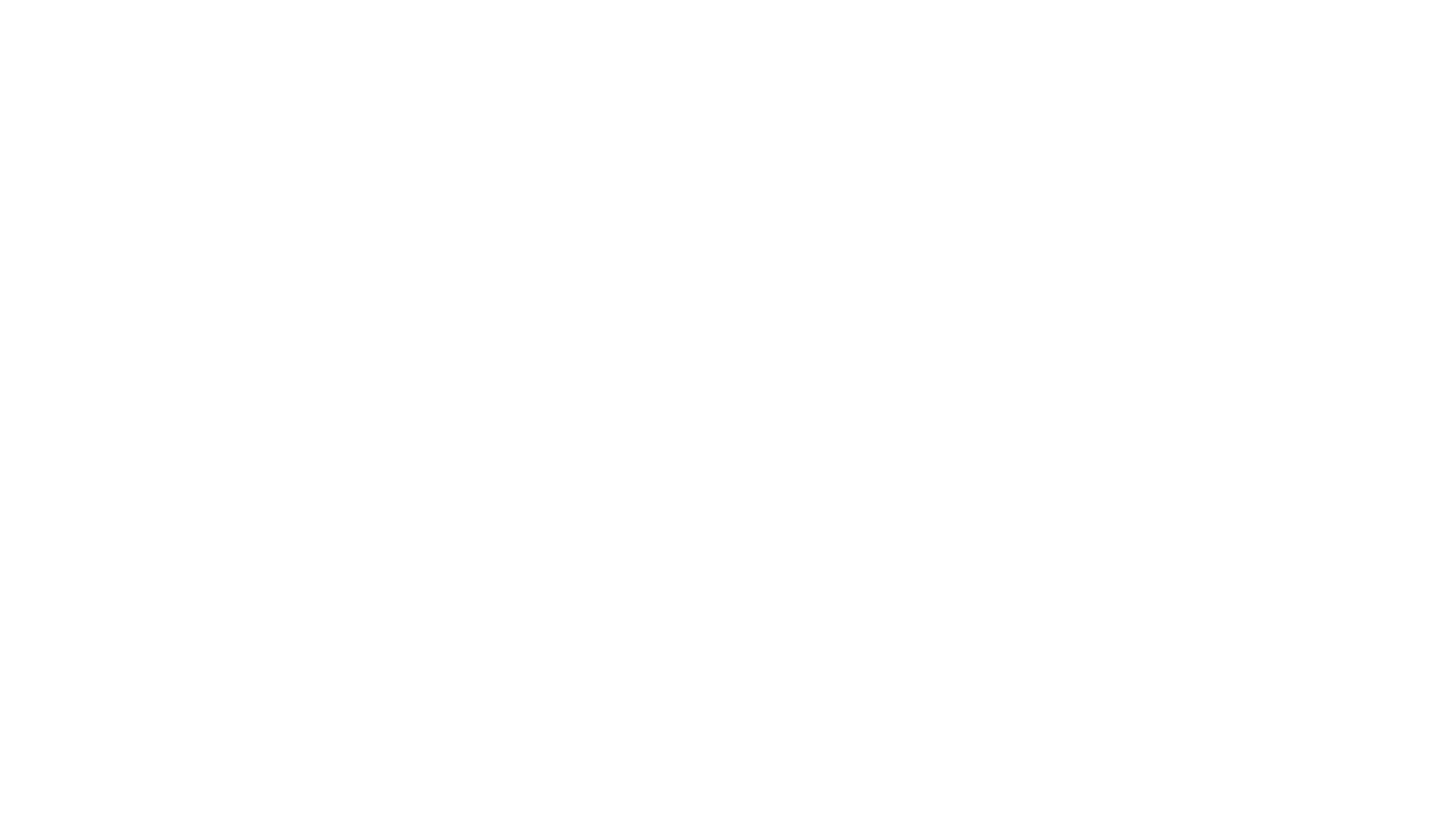 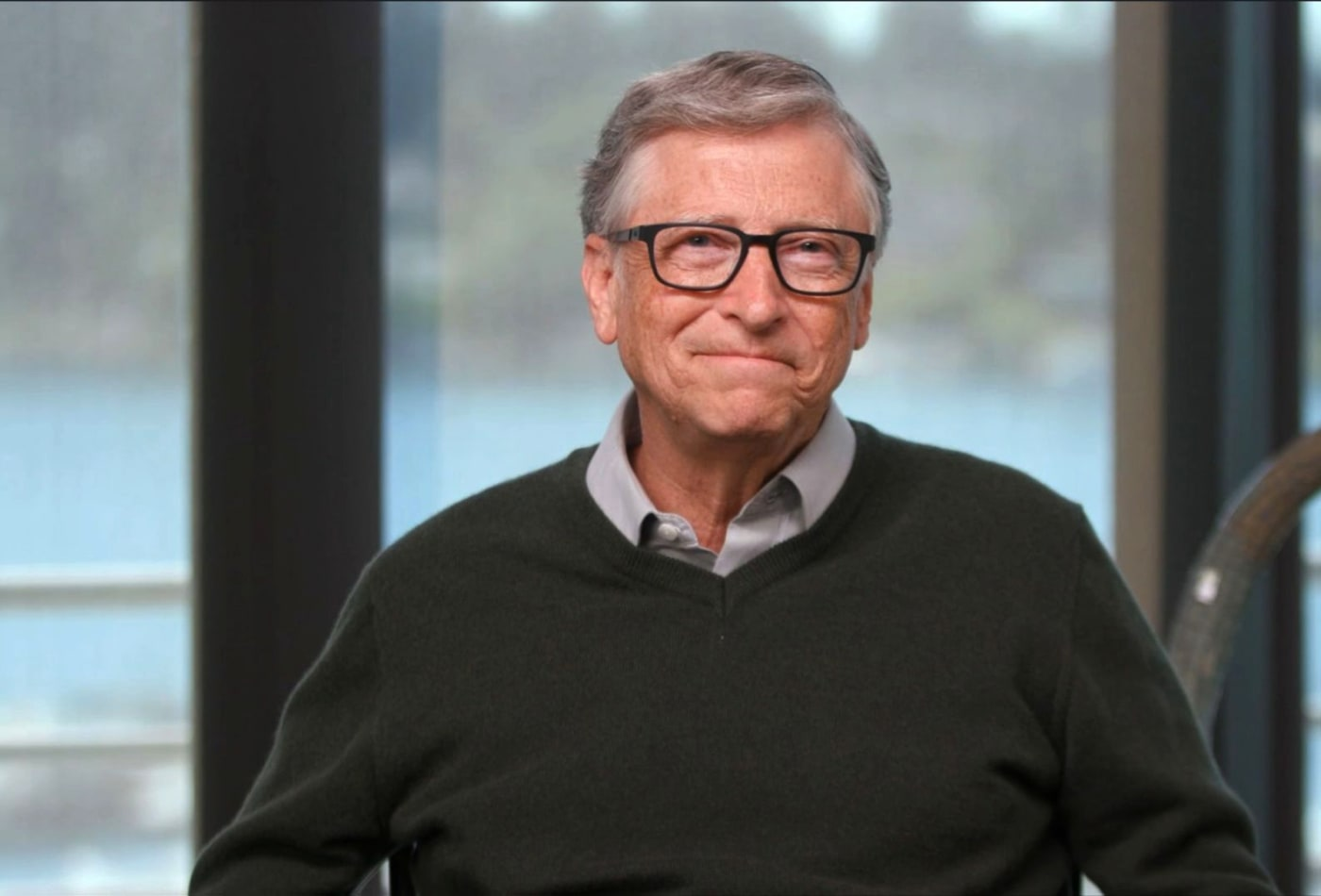 Who has dealt with this problem well?
What can I learn from them?
Two Questions for Any Problem
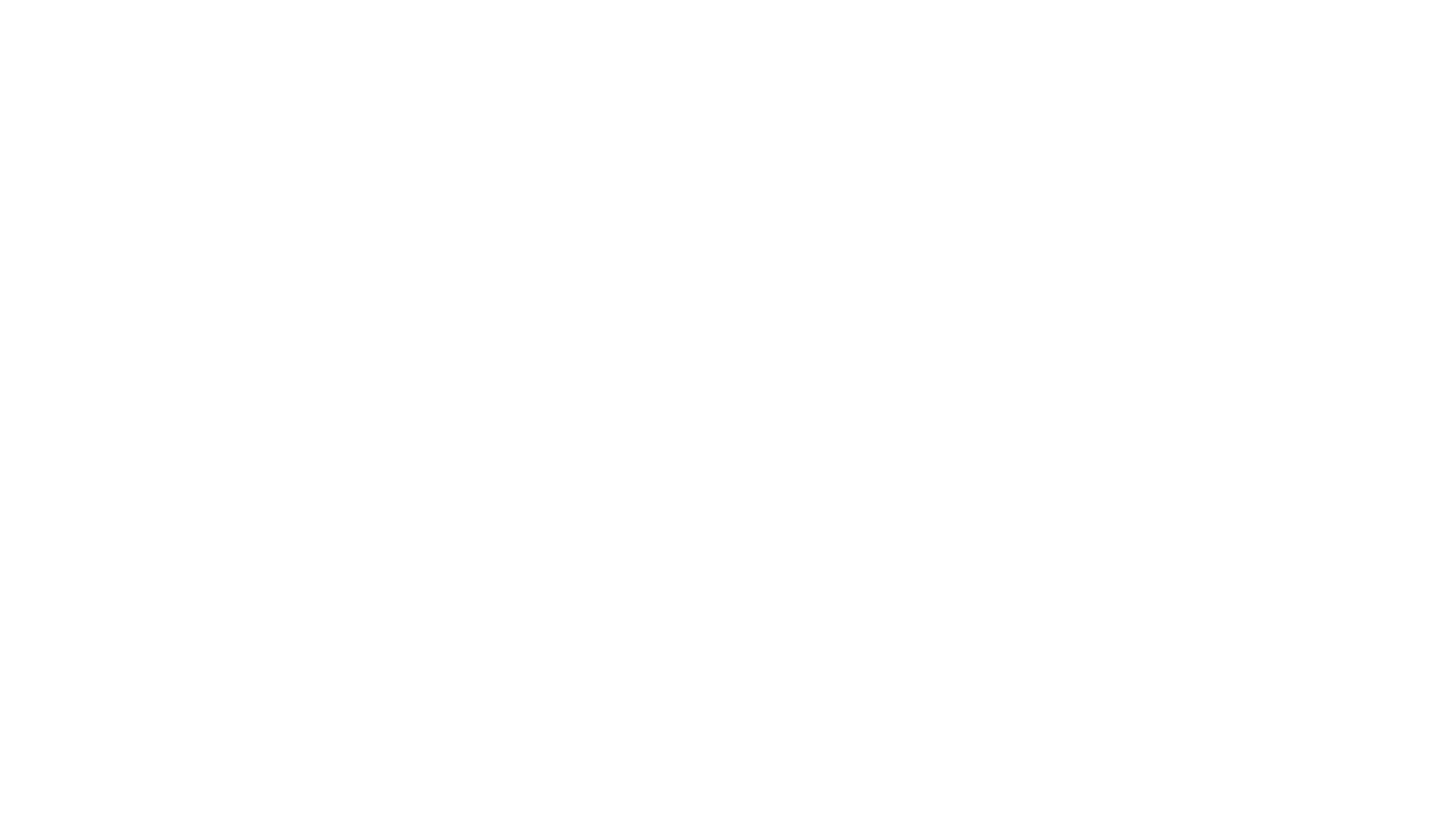 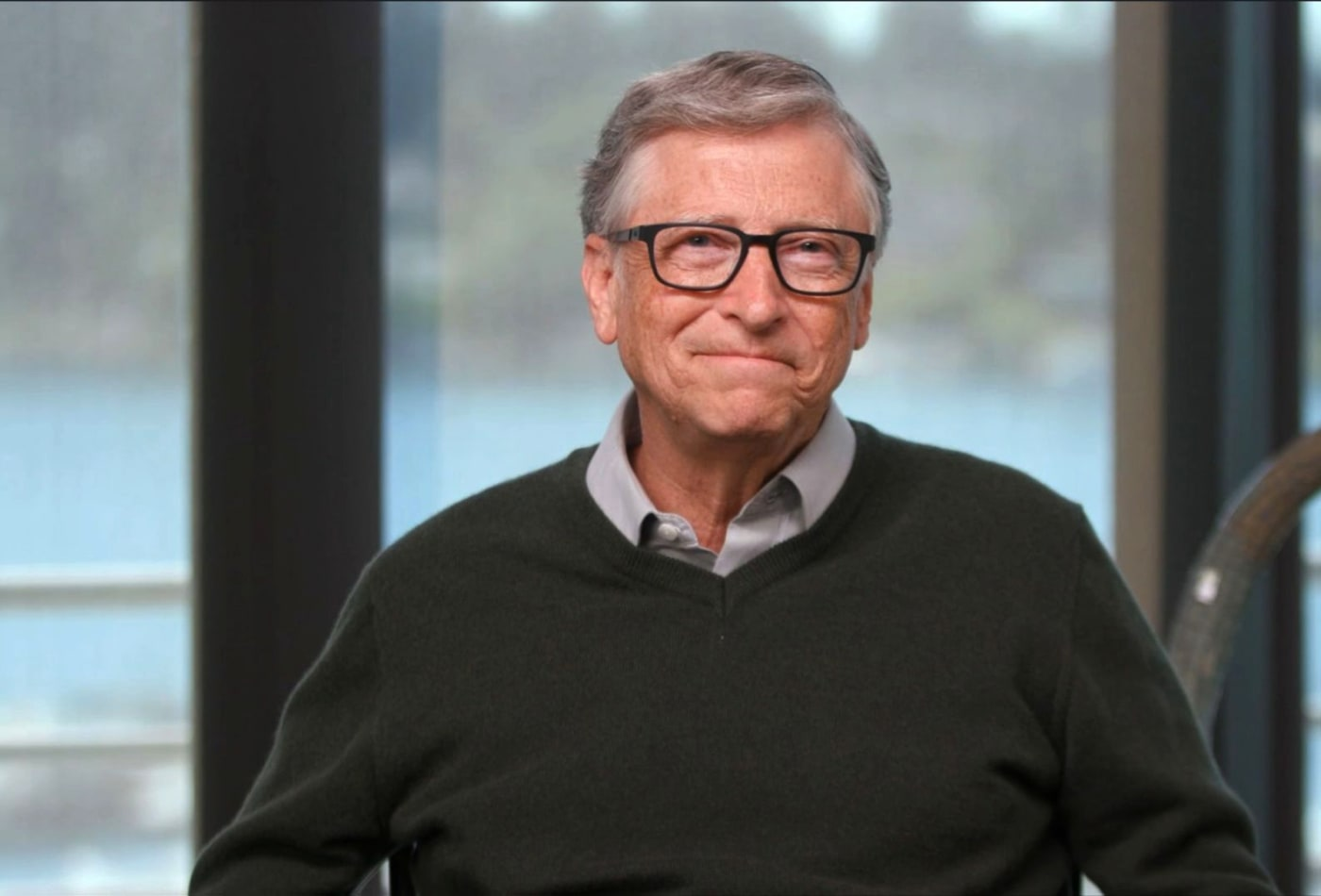 Who has dealt with this problem well?
What can I learn from them?
Two Questions for Any Problem
How to Find Knowledge?
Partners 
Point of Contact
Meetings with multiple departments
Sales support and management from your company
Google alerts (or alternatives)
Other reps in the account
How to Find Knowledge?
Partners 
Point of Contact
Meetings with multiple departments
Sales support and management from your company
Google alerts (or alternatives)
Other reps in the account
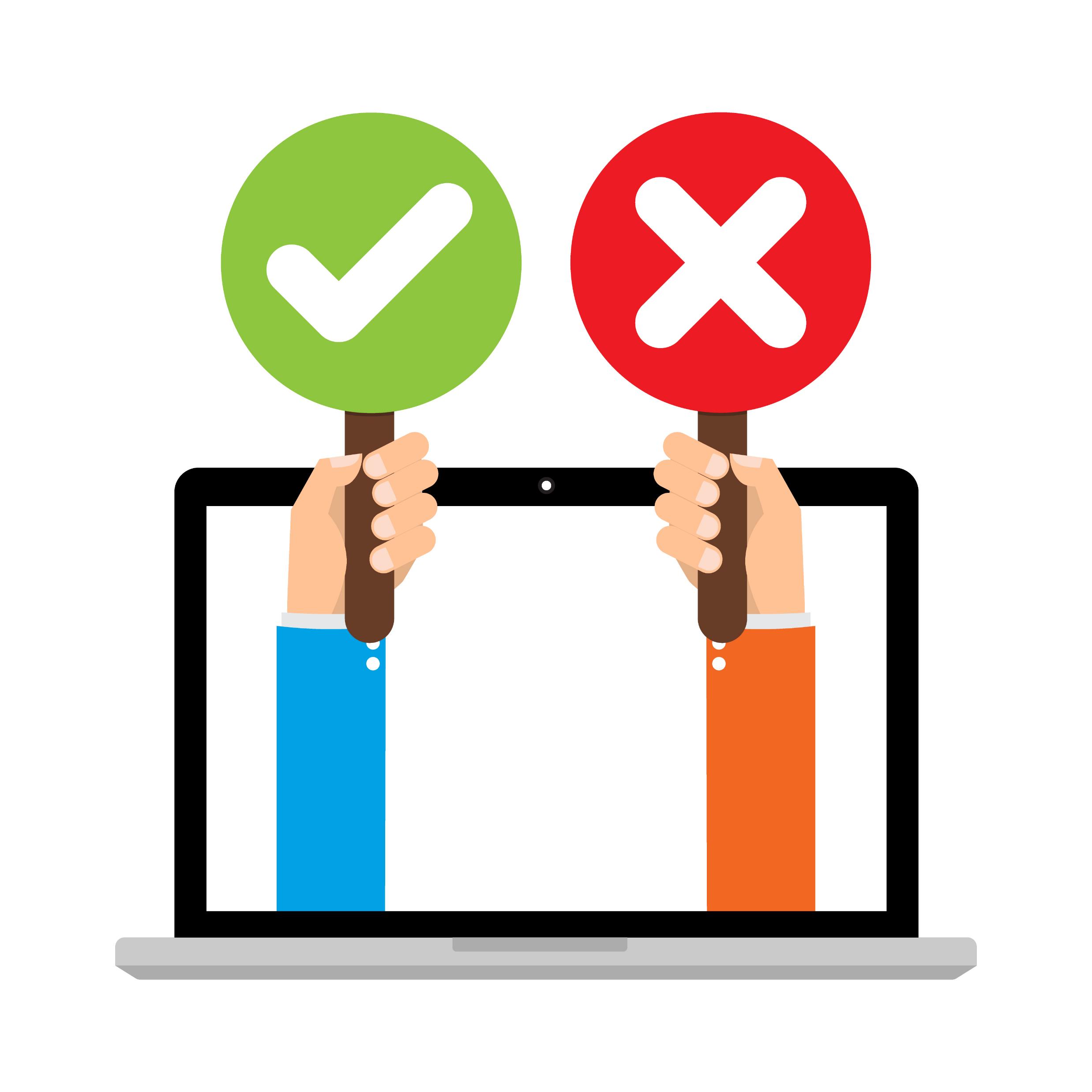 Poll Question
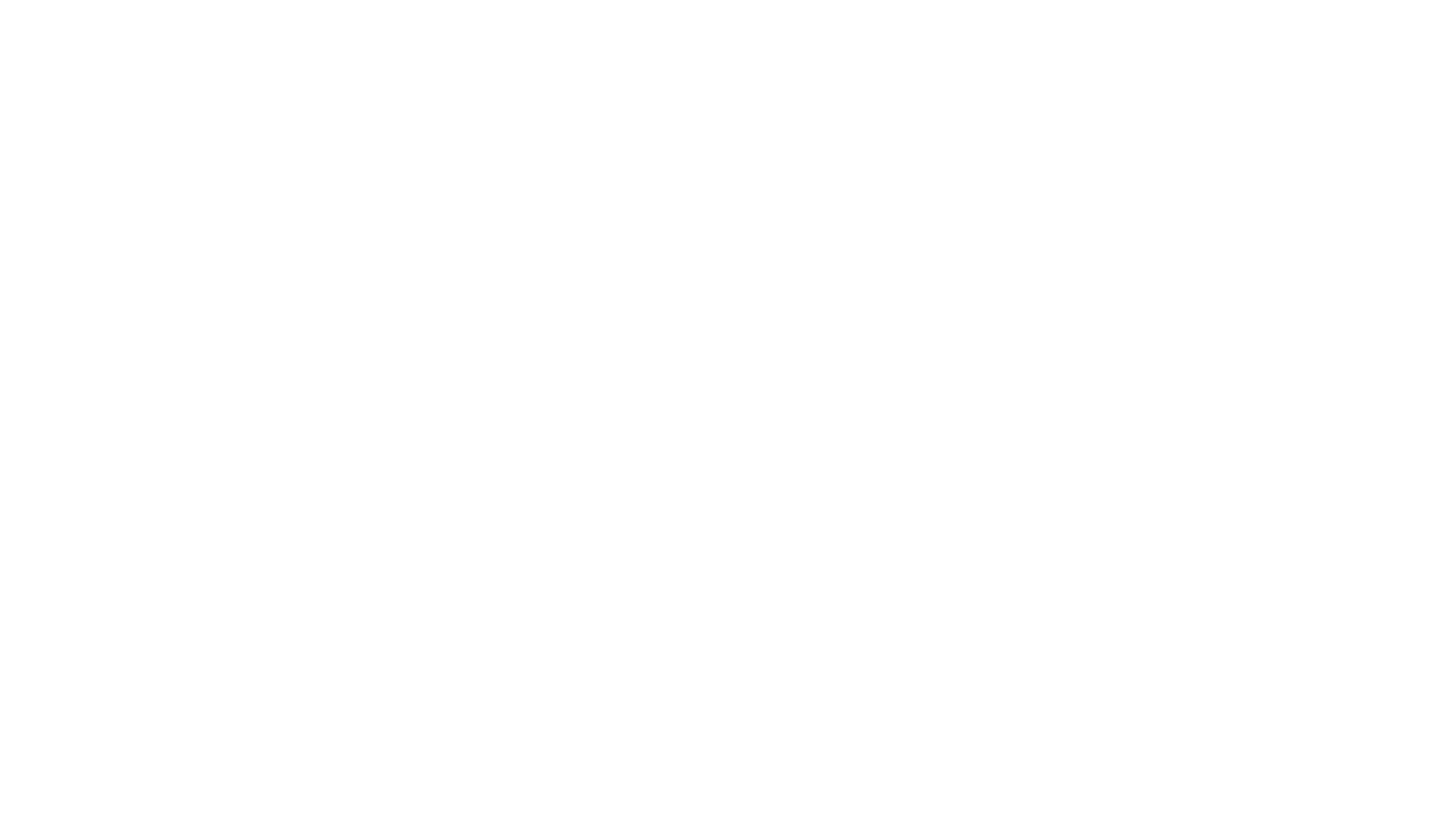 IT Hardware.
Landscaper.
Security.
Consumable Goods.
Other.
None.
What kind of other reps can you approach at some of your major accounts?
Strategy
Two Strategies
Sales Opportunities
Account Success
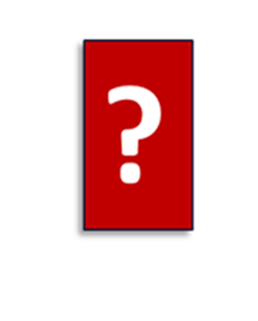 Sales Opportunities
Interview everyone (and you know who they are because of your strategy work).
Understand each person’s needs and a solution.
Document for yourself and the committee.
Two Strategies
Account Success
Session 005 from December 2017 – Proactive Account Management
Meet with all contacts once per year.
Quarterly social gatherings with other reps.
Surveys.
Vision Meetings.
You should manage your pipeline and prepare your forecasts for yourself, not just because you have to do it.Block off fun time every week (or day) to update your pipeline.
Action Plan
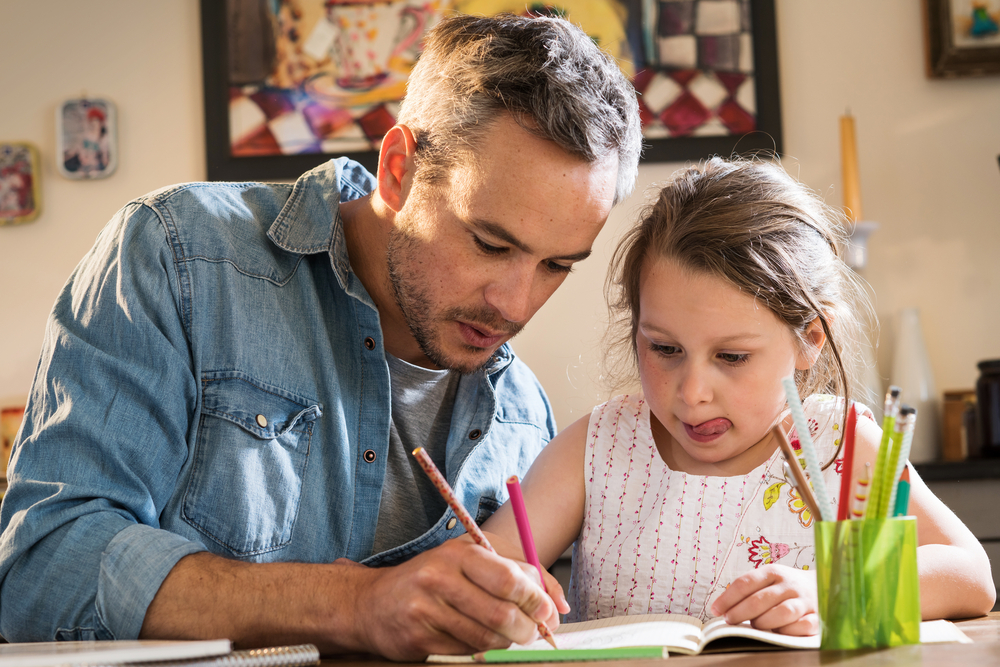 October’s Session: How to Write an Executive Summary
Lesson Plan
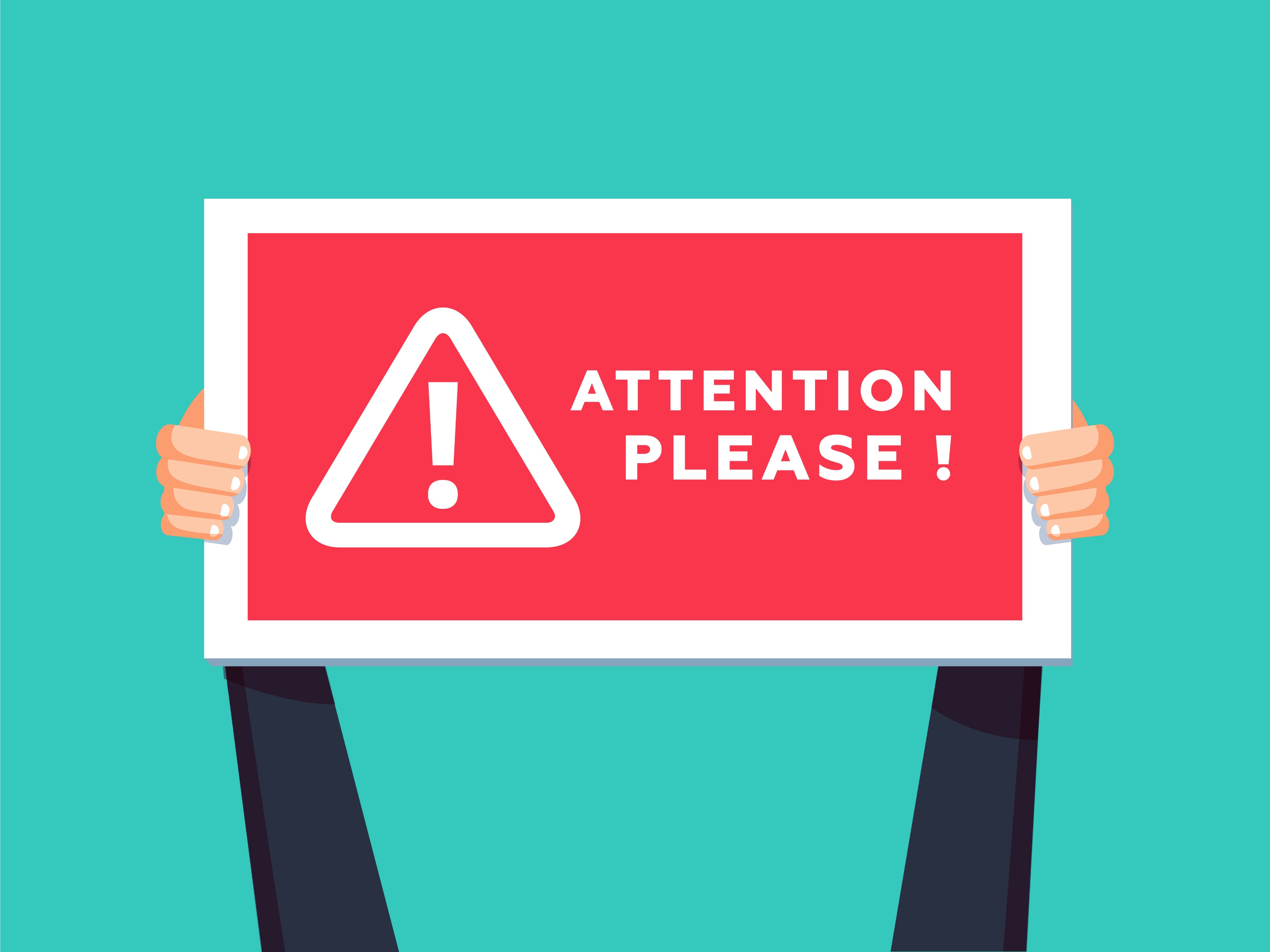 Announce the profile photo / avatar
Questions and Discussion